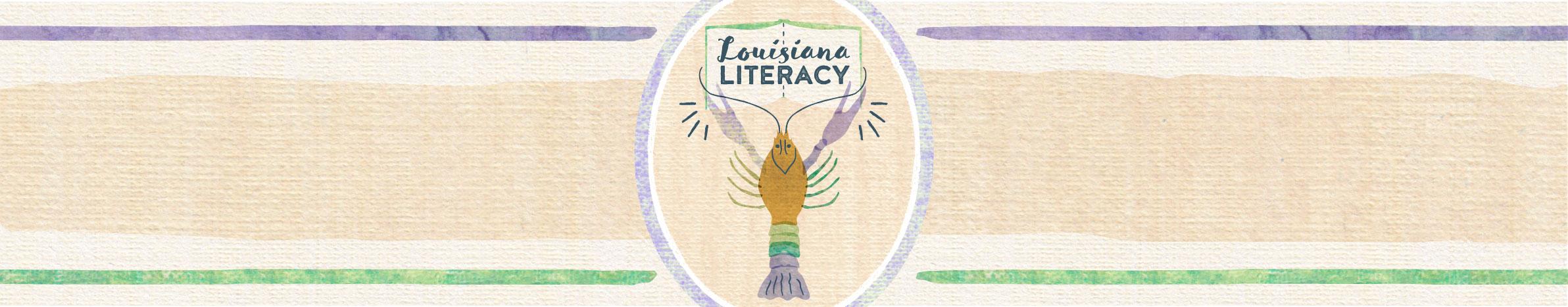 Rationale
The early ability to sound out words with success is a strong predictor of a student’s future ability in decoding (Lundberg, 1984). Once students are proficient in decoding cvc words (which contain short vowels), they are ready for a long vowel pattern. A basic one to begin with is CVCe. It contains a vowel-consonant-e pattern. In many early literacy classrooms, the e is called “bossy e,” “magic e,” etc. This is the teacher’s choice. The main concept to teach is that the e makes the vowel say its name. An anchor chart is recommended to create, with student input, so the CVCe pattern can be referenced visually. Sometimes students can only decode in isolation. It is important to help students transition and apply CVCe decoding to familiar texts.
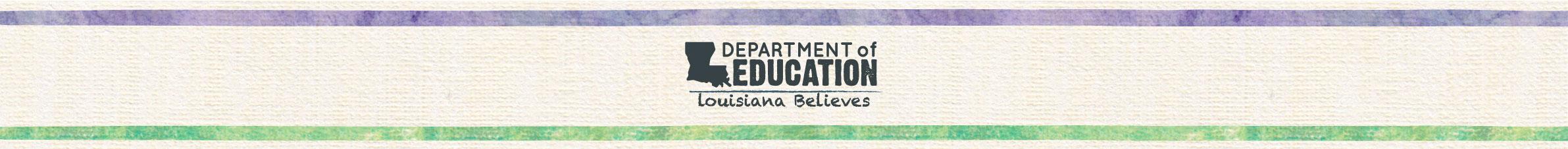 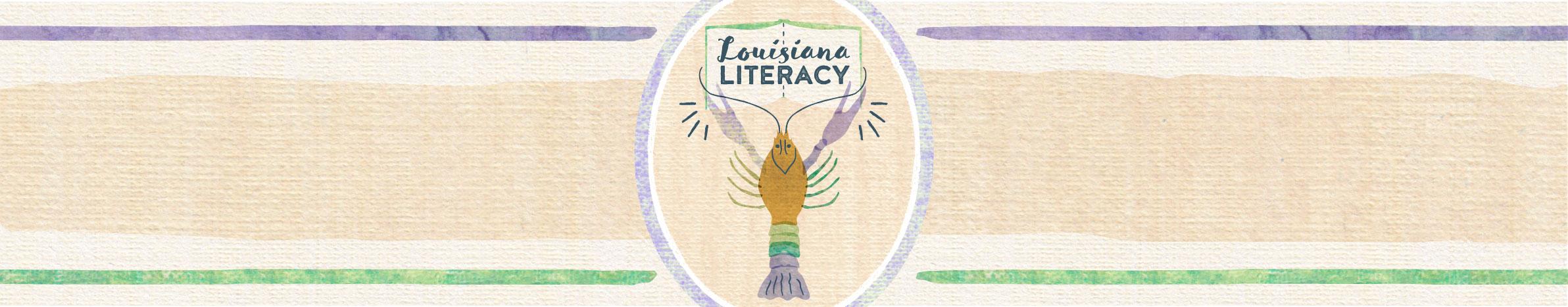 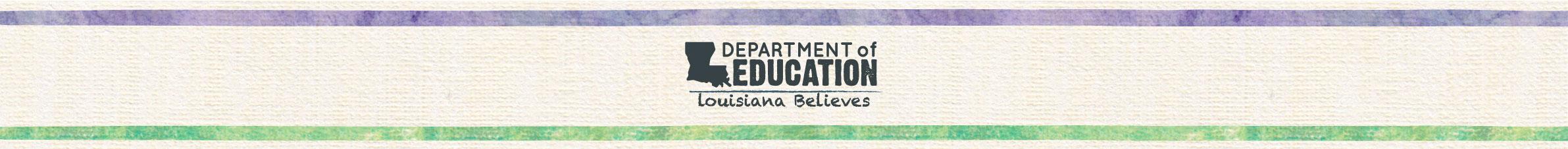